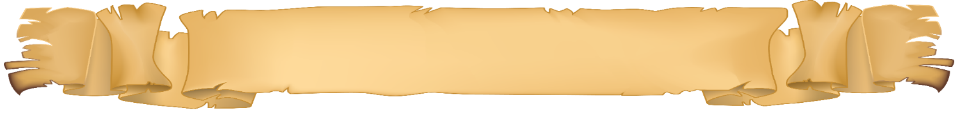 Какие изменения произошли?
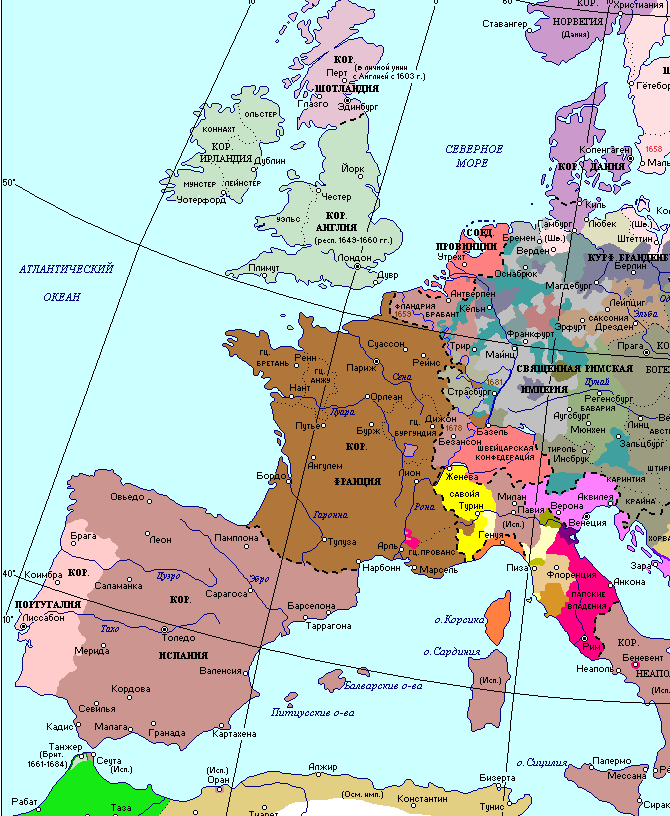 Европа XV в.н.э
Европа V в.н.э
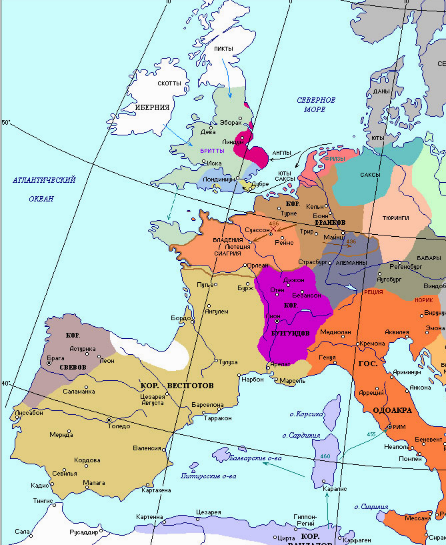 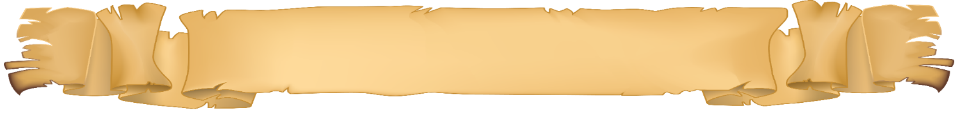 Тема урока:
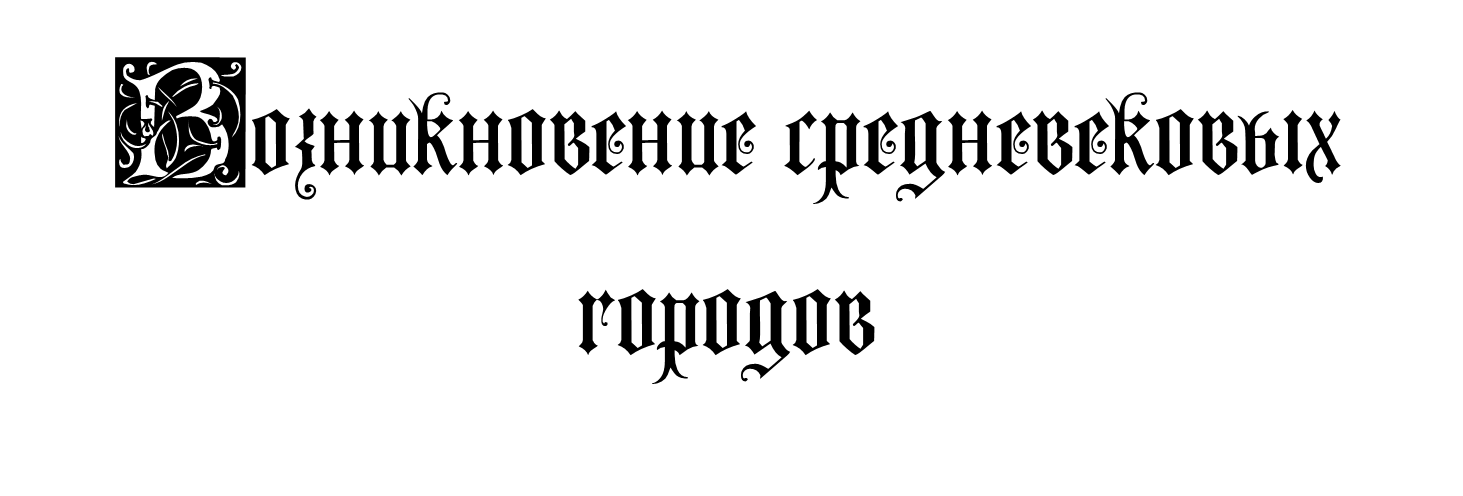 Работа в группах
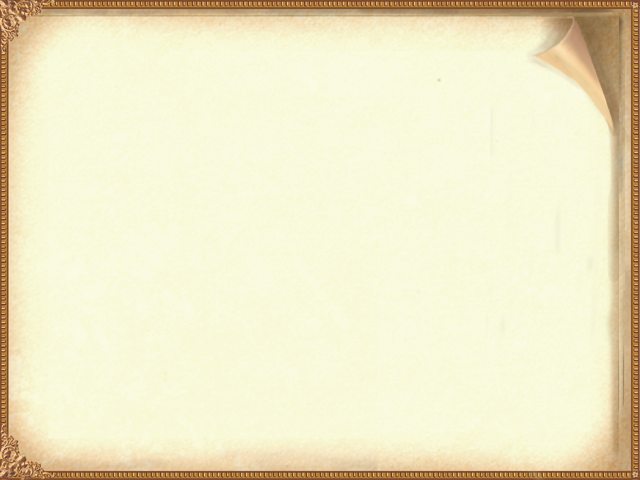 [Speaker Notes: Фон светлее]
Причины возникновения городов
Улучшение орудий труда
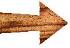 Увеличение производства продуктов 
сельского хозяйства, появление излишков
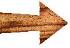 Часть населения стала заниматься 
ремеслом и торговлей
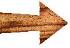 Отделение ремесла от сельского хозяйства
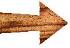 Увеличение обмена, развитие торговли,
появление рынков
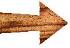 Возникновение городов
Образование названий городов
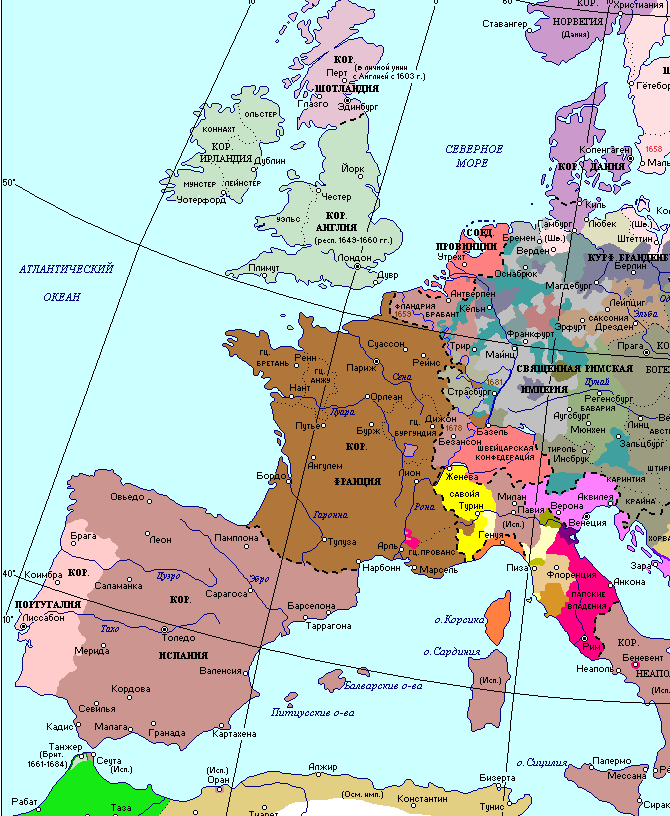 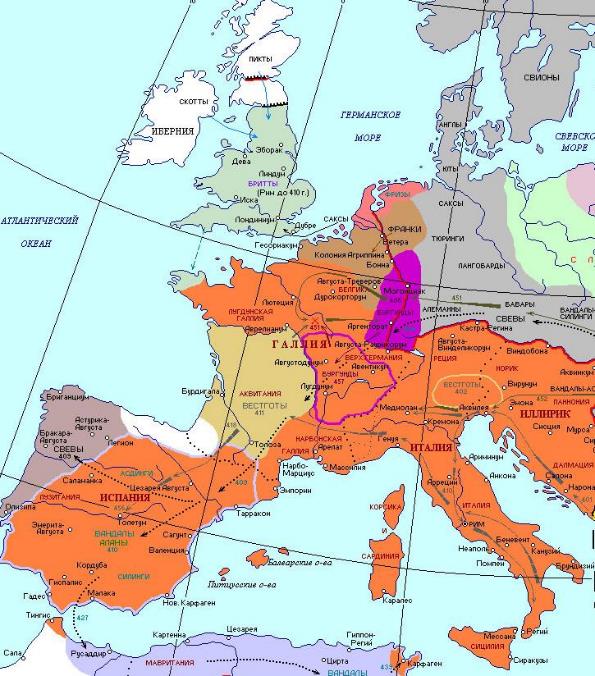 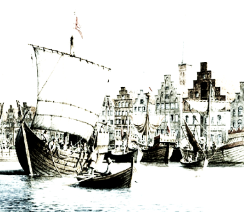 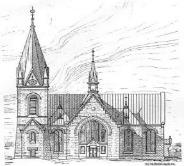 ХАФЕН
Бремер 
    Гавань Бремена
КАСЛ
ЧЕСТЕР
ХАФЕН
Нью
    Новый замок
лагерь
гавань
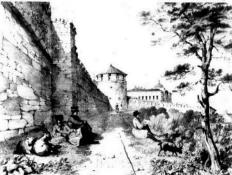 ХАФЕН
Фридрихс                     
     Гавань Фридриха
ЧЕСТЕР
- Тропе
    Святой Торпис
СЕН
ФОРД
Окс
   Бычий брод
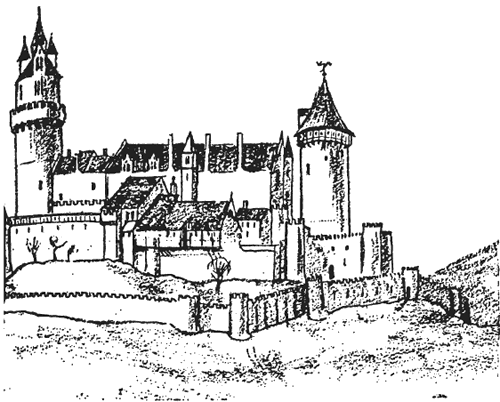 Кем
     Мост через реку
БРИДЖ
БУРГ,
БОРГО
замок
КАСЛ
крепость
БУРГ
Гам
    Крепость у леса
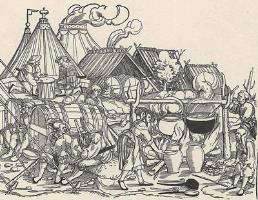 - Себастьян
     Святой Себастьян
ФУРД
Франк
             Свободный брод
      (бесплатная переправа)
САН
БРЮГГЕ
БРИДЖ,
БРЮКЕ
БУРГ
Страс
    Крепость у дороги
ФОРД, ФУРД
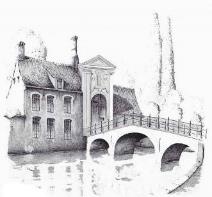 мост
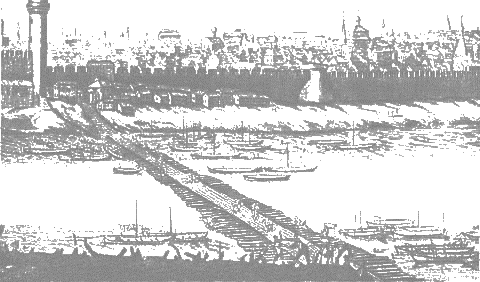 СЕНТ, СЕН,
               САН
церковь
брод
Экскурсия по средневековому городу
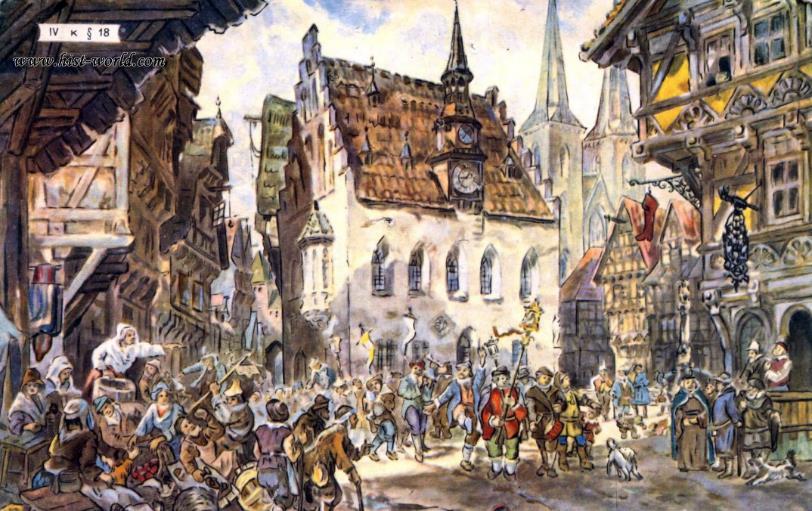 Чем отличается средневековый город от современного?
Экскурсия по средневековому городу
О каких особенностях средневековых городов говорят названия улиц в Эдинбурге – «улица коров», в Страсбурге – «улица быков»? 
Почему в городе так тесно, грязно?
Почему вместо номеров домов – вывески-картинки? 
Почему на площади помещали часы?
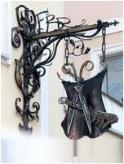 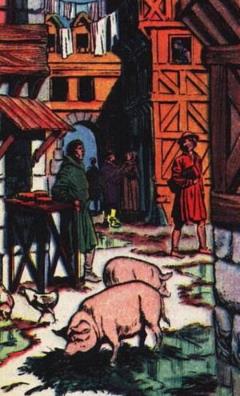 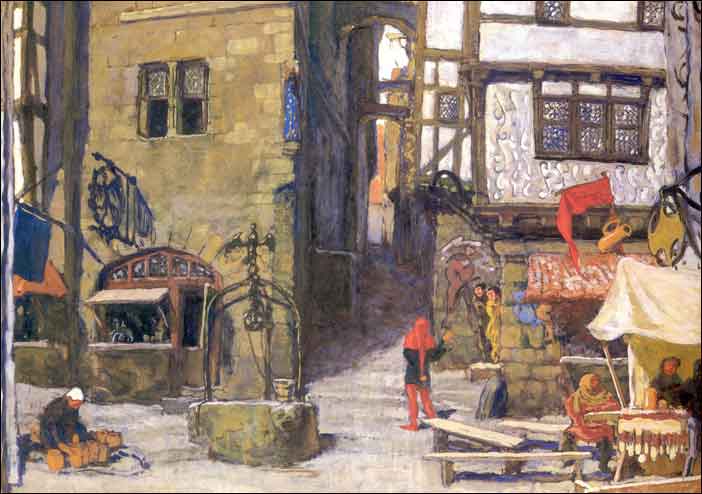 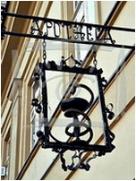 Нет земли без феодала
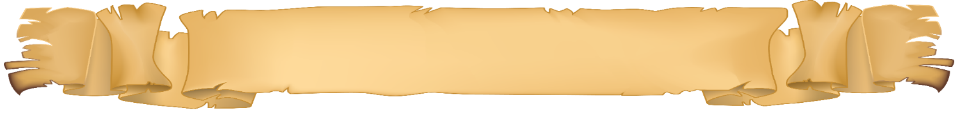 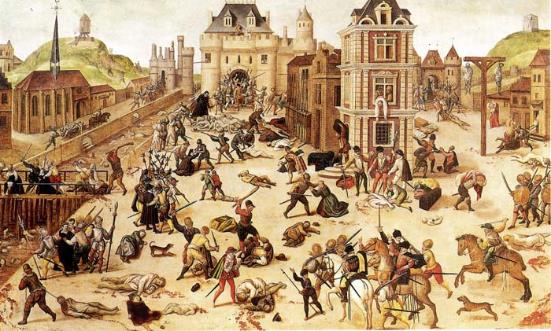 Почему горожане стремились освободиться от своих господ? 

Как это было возможно?
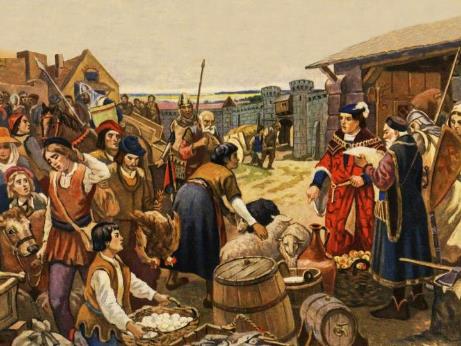 Почему в новых городах сеньоры освобождали от пошлин и налогов всех вновь прибывающих, даже если это были крестьяне, убежавшие от своих господ?
Схема управления коммуной
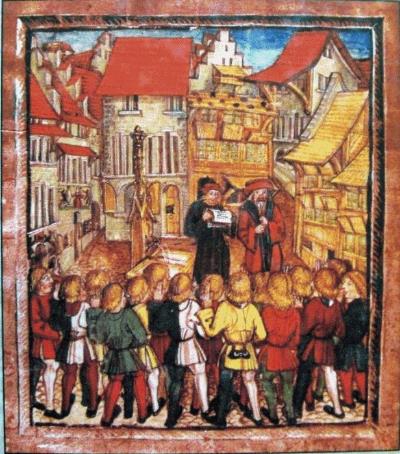 КОММУНА – город, получивший самоуправление
Глава городского
совета  
 (мер или бургомистр)
Казна
Городской совет
Суд
Обеспечение порядка
Ополчение
Сбор налогов
[Speaker Notes: Сделать заготовку схемы]
В мастерской ремесленника
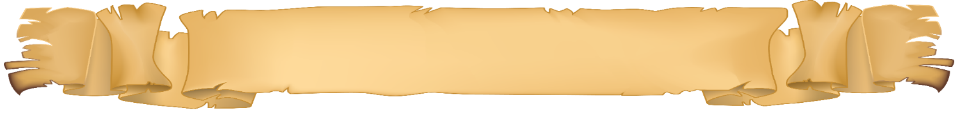 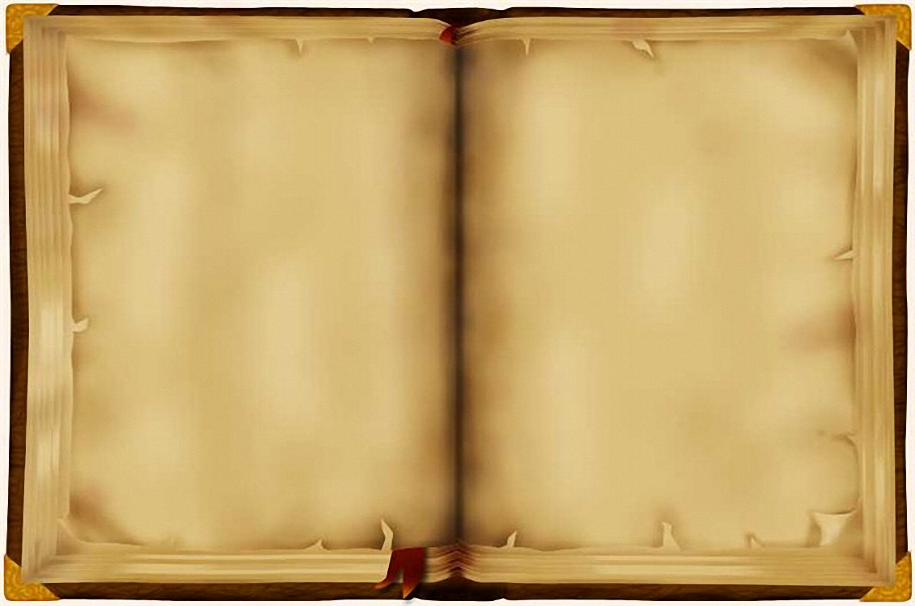 Кто изображен?      Что делают?      О чем это говорит?
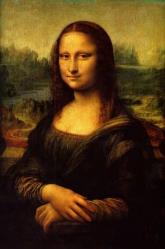 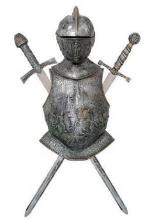 Вы довольны?
Я лично снимал мерки и гнул металл
Эти доспехи сидят на мне как влитые.
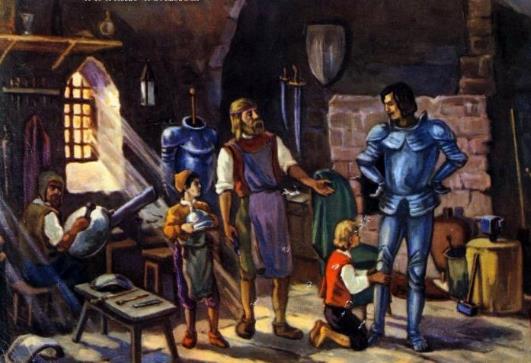 Особенности ремесленного производства:

Мелкое
Ручное
На продажу (товарное)
Нет разделения труда
«Шедевр» в средние века  
- лучший образец изделия
«Шедевр» сегодня
- исключительное по своим достоинствам произведение искусства
[Speaker Notes: Нужна гиперссылка: шедевр – лучший образец изделия
 Шедевр - исключительное по своим достоинствам произведение искусства]
Цех
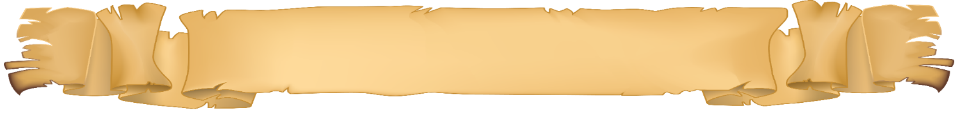 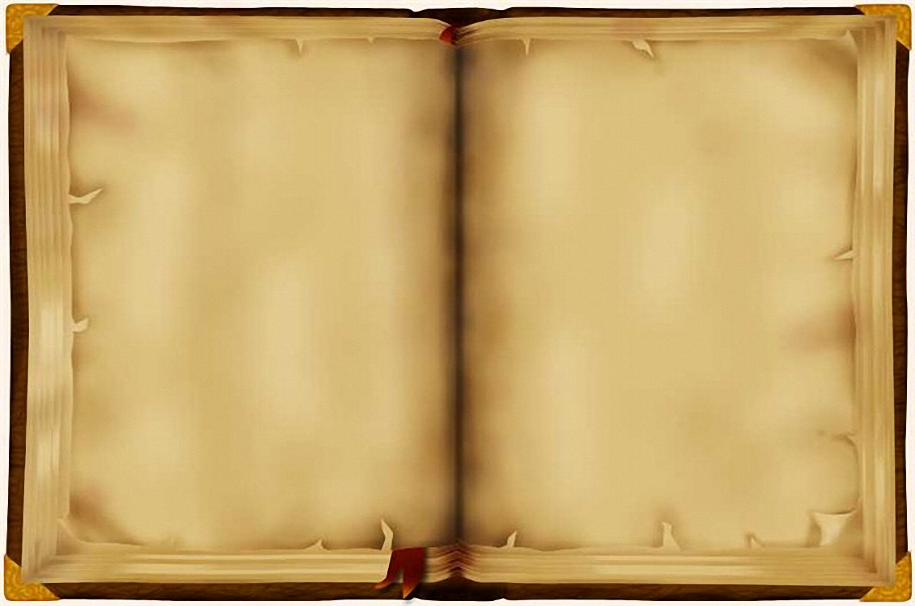 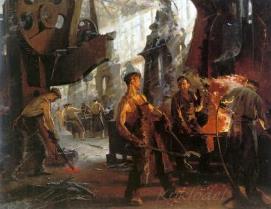 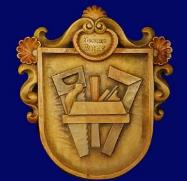 «Цех» в средние века  
- объединение ремесленников
«Цех» сегодня
- отделение завода, фабрики, занятое какой-либо частью производственного процесса
[Speaker Notes: Цехи ( в ср века) – объединение ремесленников
Цехи (совр) - Отделение завода, фабрики, занятое какой-н. частью производственного процесса. 
Добавить анимацию]
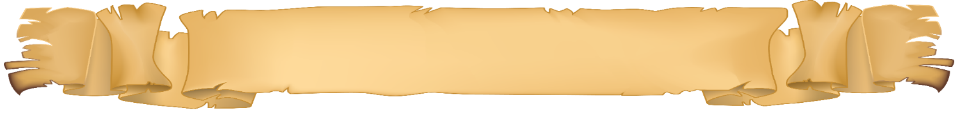 Из «Устава цеха ткачей»
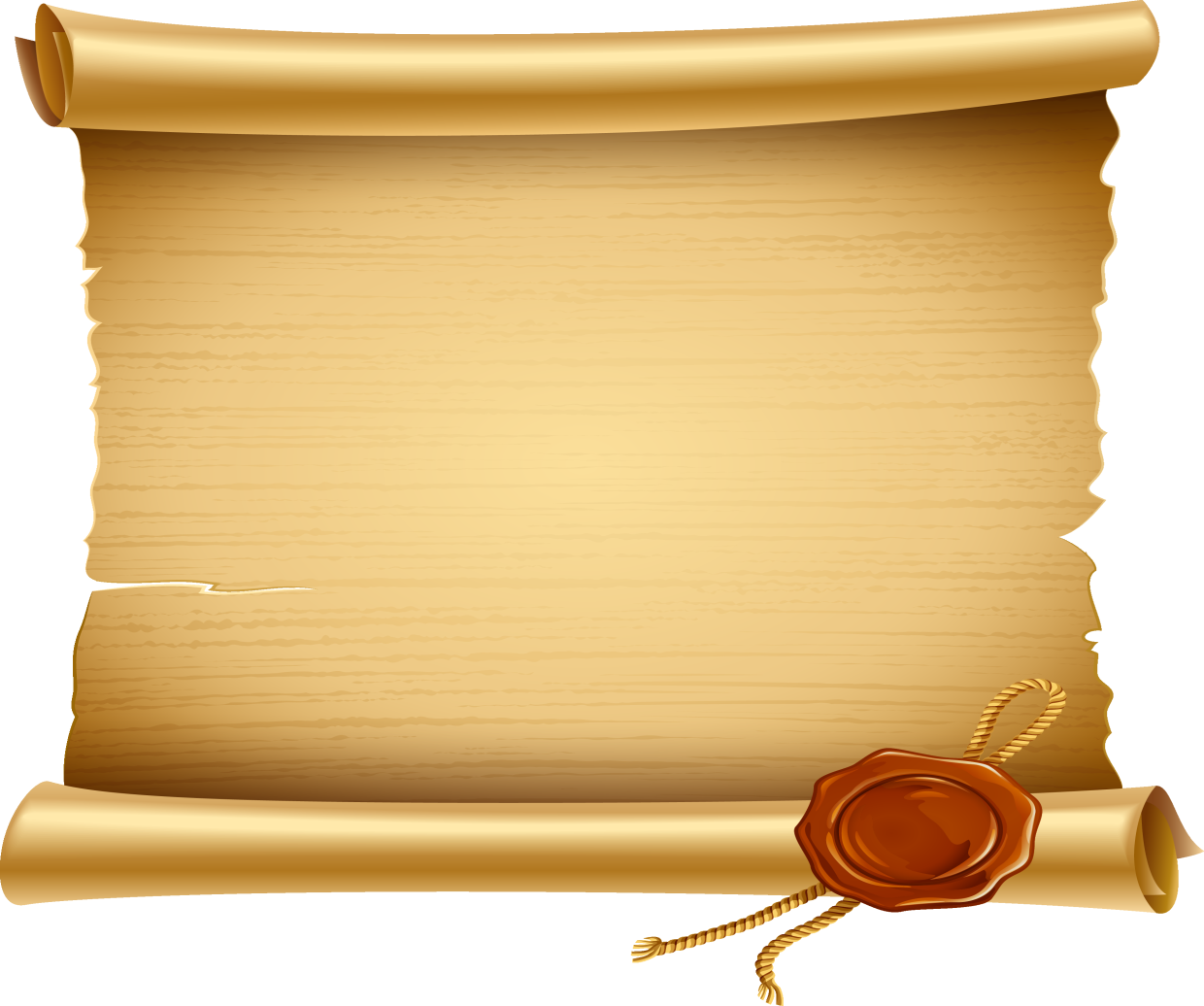 «
Каждый ткач может иметь  в  своем доме 2 широких станка и 1 узкий

Каждый ткач шерсти может иметь только 1 ученика

Никто не может начинать работу раньше, чем взойдет солнце.
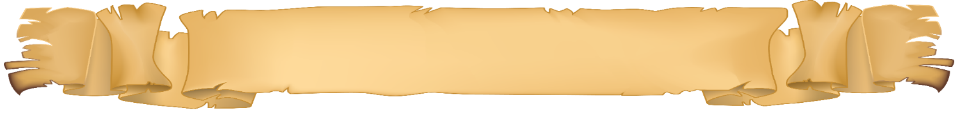 Из «Устава цеха ткачей»
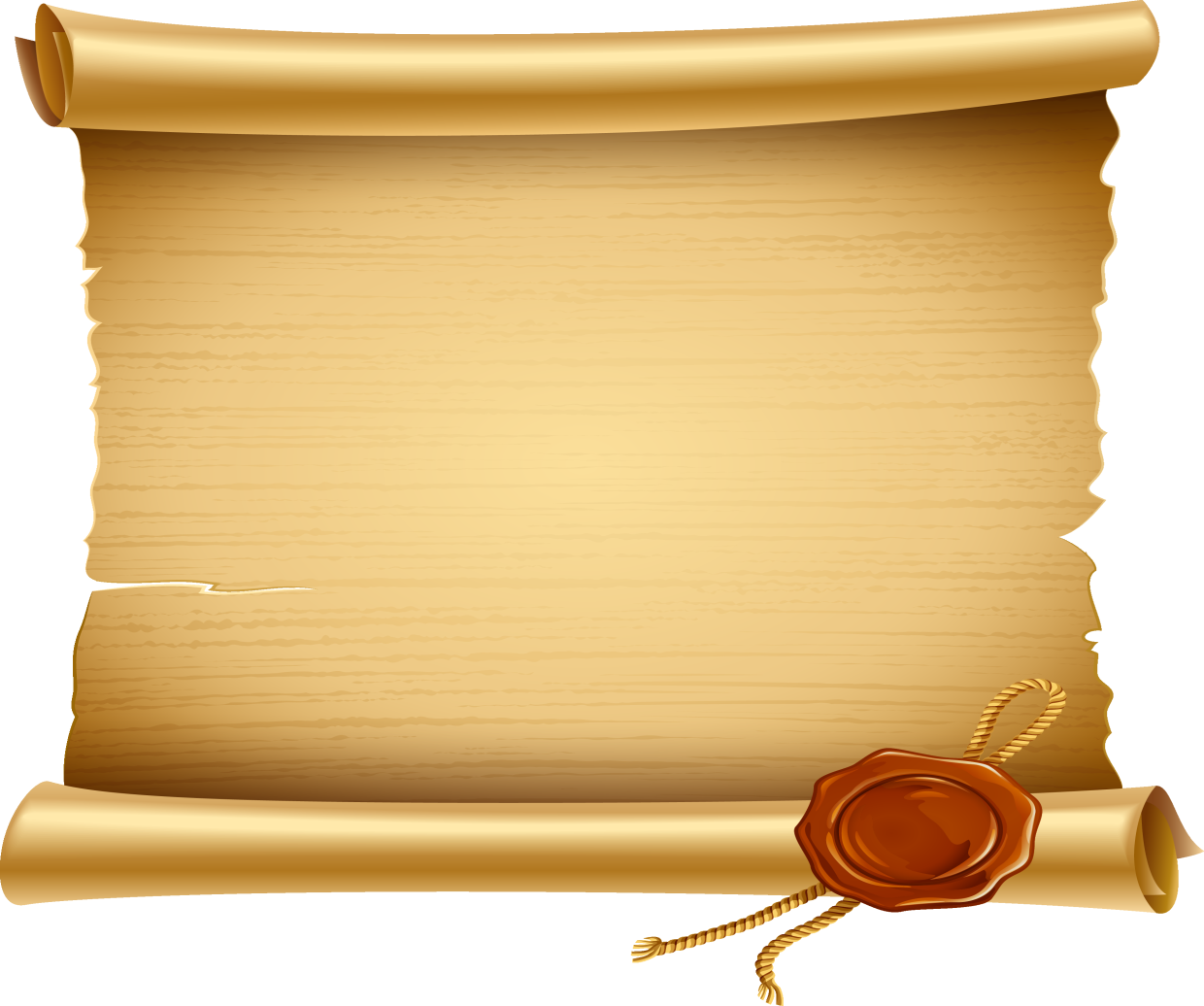 «
Никто при выделке сукна не может примешивать к настоящей шерсти шерсть ягнят под угрозой штрафа в 10 су за каждый кусок.
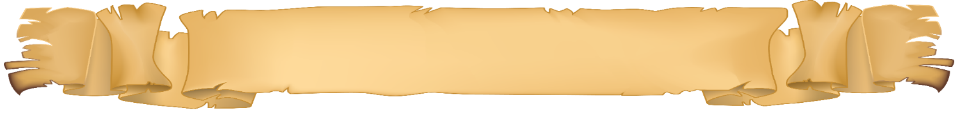 Из «Устава цеха ткачей»
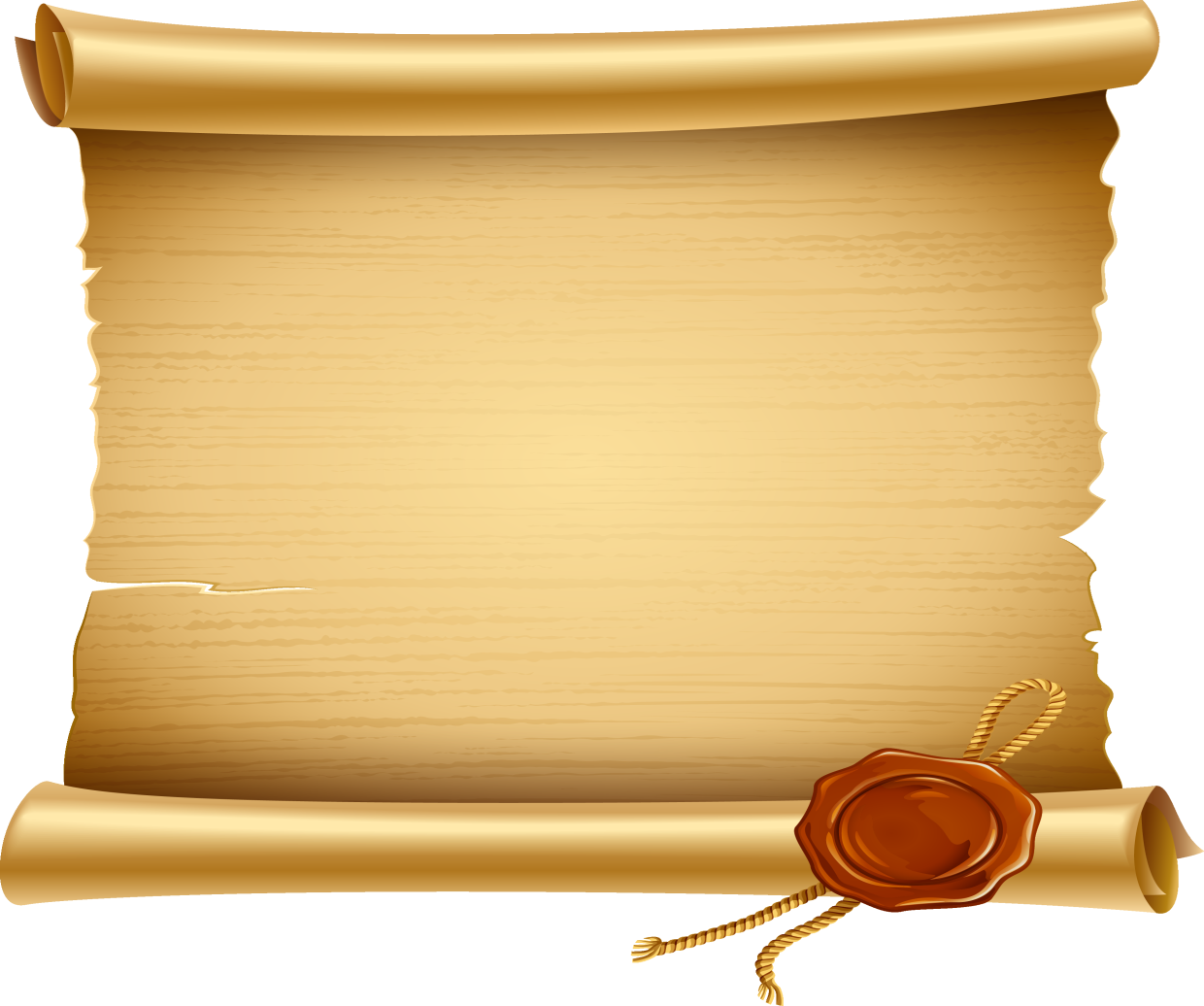 «
Нам в Кельн явился Вальтер Кезингер, предложивший построить колесо для прядения и сучения шелка. Но совет нашел, что многие, которые кормятся этим ремеслом, тогда погибнут. Поэтому постановлено, что не надо строить и ставить колесо ни теперь, ни когда –либо впоследствии».
Значение цехов
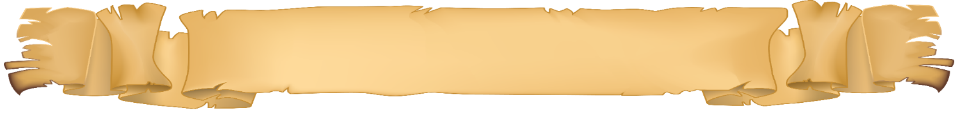 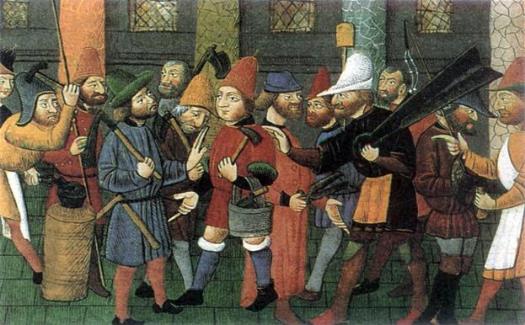 Цехи сдерживали рост производства
Цехи способствовали 
развитию ремесла
Создавали равные условия труда, не допускали  конкуренции
Заботились о качестве продукции
Оказывали помощь членам цеха
Препятствовали переходу подмастерьев в мастера
Нельзя было расширять мастерские
Нельзя применять новые орудия труда
Расправа с изобретателями
[Speaker Notes: Цехи ( в ср века) – объединение ремесленников
Цехи (совр) - Отделение завода, фабрики, занятое какой-н. частью производственного процесса. 
Добавить анимацию]
Значение городов
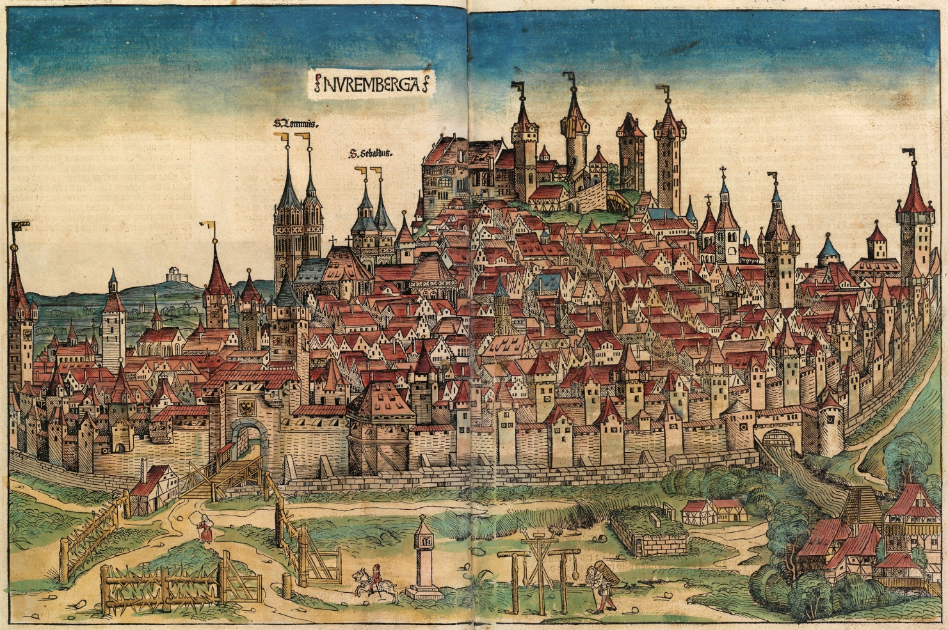 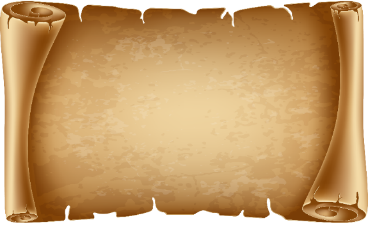 Центры ремесла и торговли
Зарождение новых ценностей
Код Да Винчи
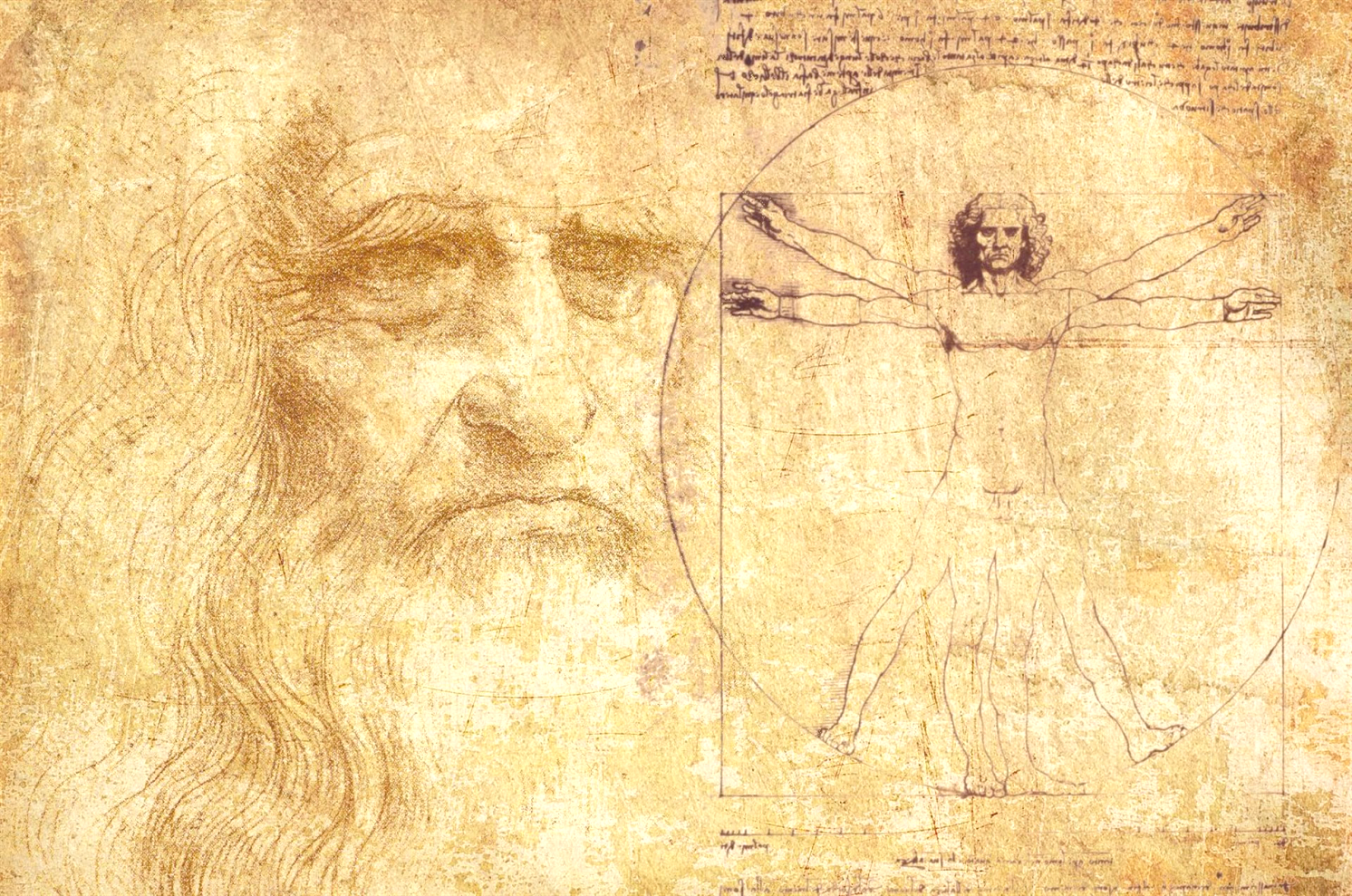 6
3
4
2
Е
5
1
Е
Код Да Винчи
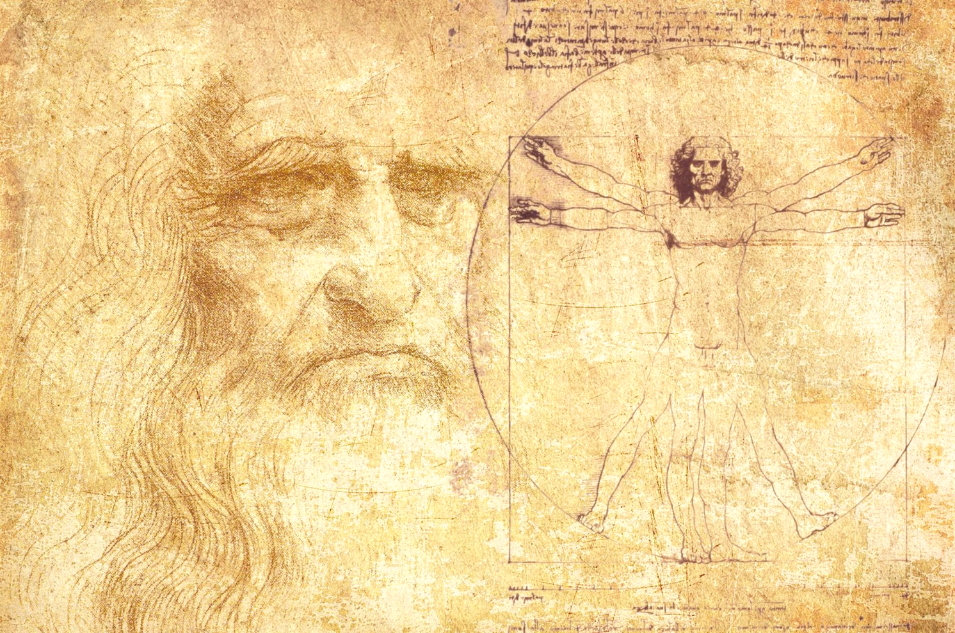 Т
2
6
3
4
Е
5
Т
Код Да Винчи
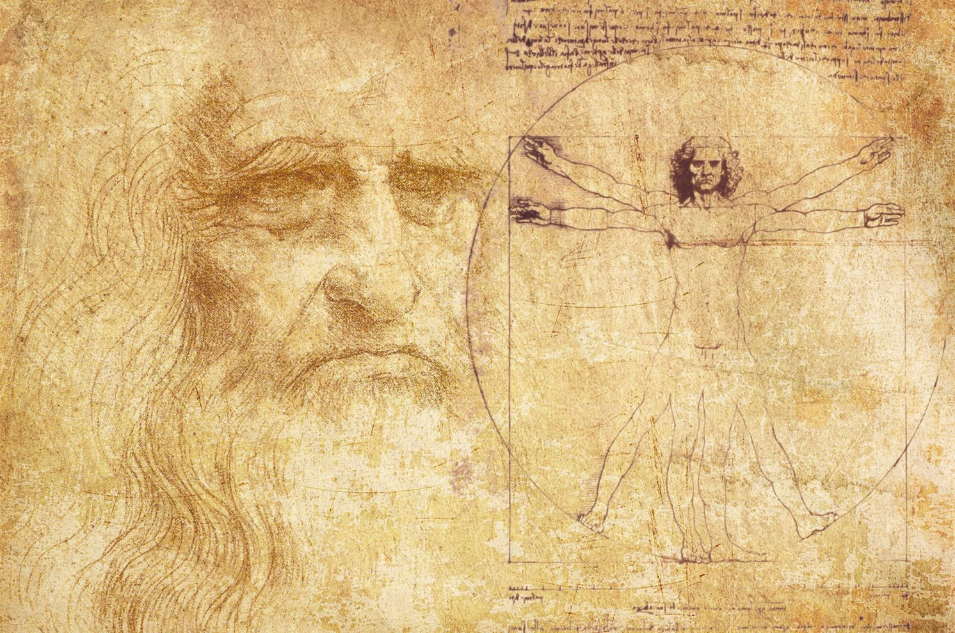 А
3
6
4
Т
Е
5
А
Код Да Винчи
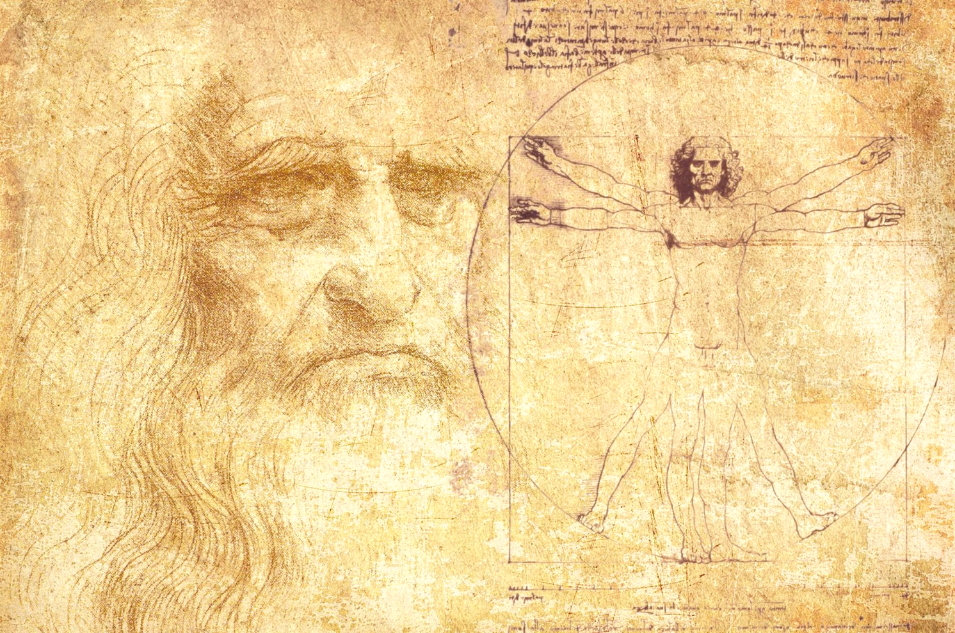 С
4
6
А
Т
Е
5
С
Код Да Винчи
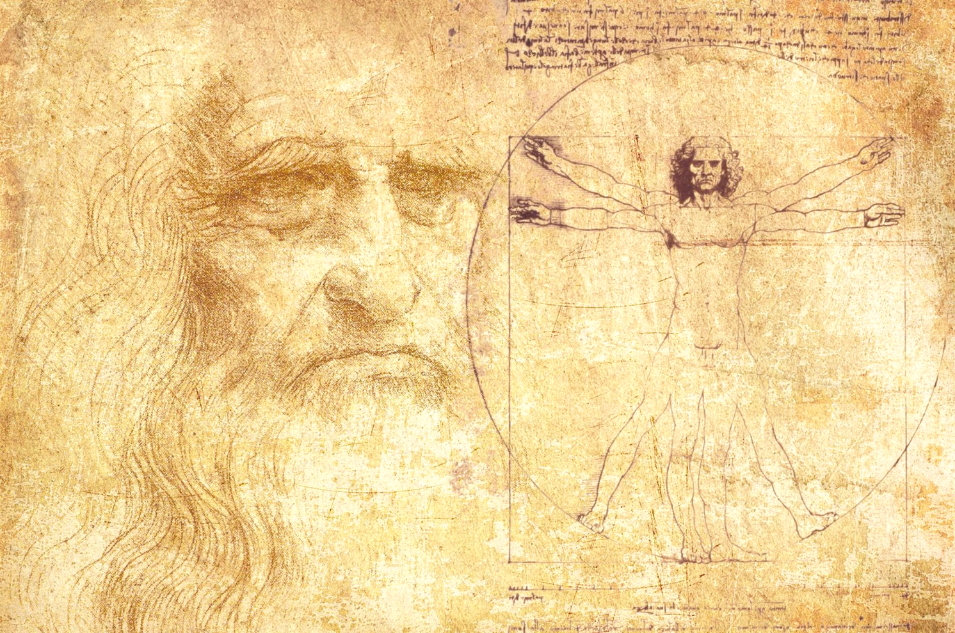 5
6
А
С
Т
Е
Р
Р
Код Да Винчи
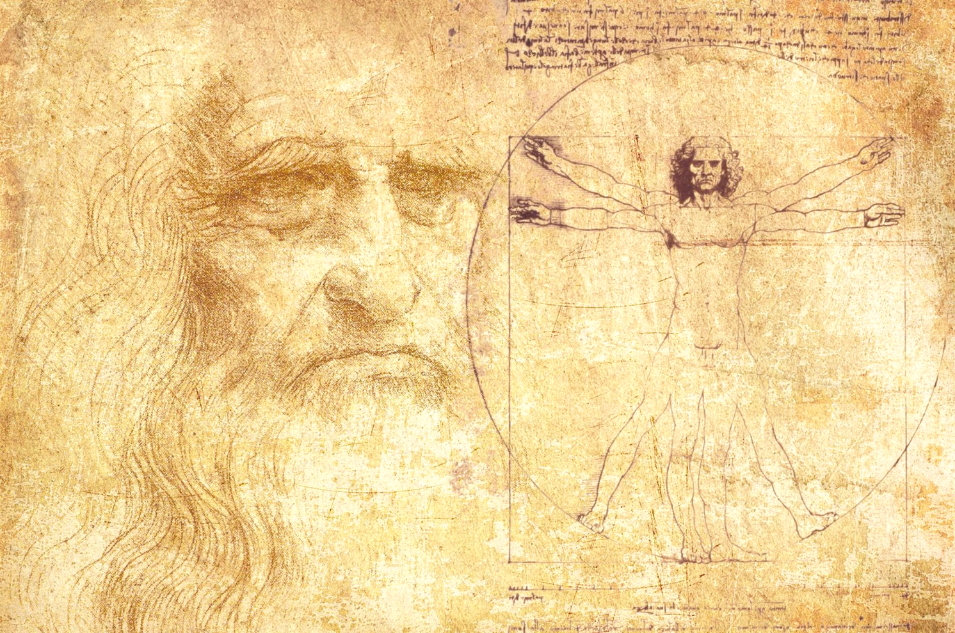 М
6
А
С
Т
Е
Р
М
Домашнее задание
Творческая работа«Путешествие в средневековый город»
варианты:
рисунок, презентация, сочинение
Спасибо за работу